PENGELASAN BAJA KARBON DAN PADUAN RENDAH DENGAN SMAW
Pengelasan Baja Karbon
Jenis Baja Karbon
Low Carbon
C < 0,3 %
Tidak menimbulkan masalah, selama tebal kurang dari 1 inch, tidak memerlukan pre dan post heating umumnya elektrode mempunyai low carbon.
Medium Carbon
C antara 0,3 – 0,5 %
Memerlukan pre dan post heating atau kedua-duanya. Kadang-kadang dipakai kampuh bebas. Untuk mengurangi kecepatan pendinginan dan memperkecil retak dengan adanya multiple. Pemilihan elektrode low hidrogen dengan kadar carbon juga medium.
High Carbon
C > 0,5%
Sulit karena cenderung retak. Pengelasan busur listrik lebih kritis dibanding dengan gas welding. Dibutuhkan pre dan post atau stress relieving atau electrode mutlak low hidrogen, kadang-kadang untuk kadar karbon yang tinggi  sekali, dipakai electrode, starles steo untuk menambah ketahanan terhadap Weld Crack
Gambar 1 Pedoman pelaksanaan pengelasan baja karbon dengan ketebalan tertentu
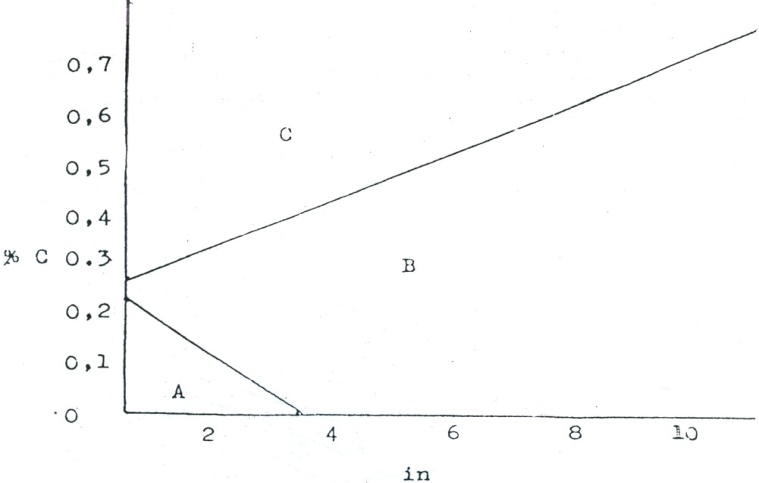 Catatan :
A = Tidak memerlukan pre maupun post heat
B = Kadang diperlukan preheat tidak memerlukan post heat.
C = Memerlukan baik preheat maupun post heat
Weld Crack :
Retak akan terjadi jikalau ada ketidak cocokan prosedur/parameter las. Misalnya baja 1065 jika dengan electrode E7024. Walau tanpa pre dan post baik, asal tebal fixture terbatas, juga multiple layer tidak terlalu banyak. Kalau tebalnya menjadi 1/3, akan terjadi crack. Harus diatasi dengan electrode E7018 (low hidrogen), atau preheat 600oF.  

Preheat
Preheat mencegah crack baik pada weld metal maupun HAZ.
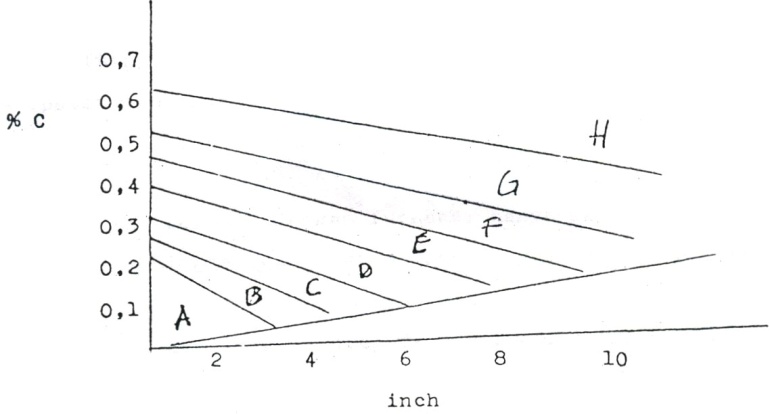 Gambar 2 Pedoman untuk Preheat pada baja karbon dengan ketebalan tertentu
Rumus empiris untuk menentukan temperatur preheat:
Temperatur preheat 	oF = 1000 (C – 0,11) + 18 t
				C = Prosentase (%) karbon
			   	 t = tebal (in)
Ukuran bead juga menentukan kecepatan pendinginan, 
Keadaan kecil = kecepatan pendinginan besar
Keadaan besar = kecepatan pendinginan kecil.
Cara mengatasi memperbesar keadaan dengan jalan memperlambat kecepatan pengelasan, sehingga panas menyebar, kecepatan pendinginan lambat, sehingga tidak diperlukan preheat. 
Multiple layer, juga salah satu cara mengeliminir kecepatan pengelasan.
Cara preheat
Preheat terbaik dengan furnace, hanya ukuran furnace terbatas, sehingga benda kerja yang di postheat juga terbatas.
Umumnya dengan gas forch dengan kontrol temperatur crayon ataupun pyrometer.
Post Heat
Untuk kadar karbon tinggi mutlak perlu postheat sebagai pedoman, lihat chart sebagai berikut :
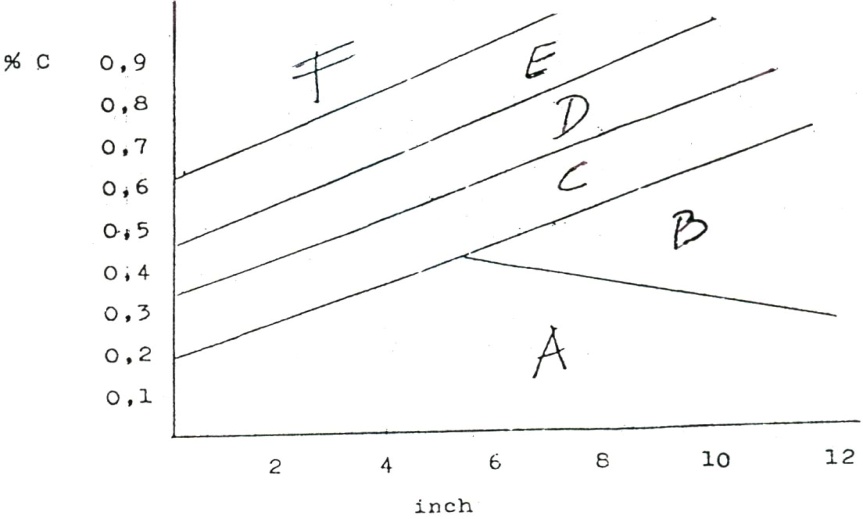 Gambar 3 Pedoman untuk Post heat pada baja karbon dengan ketebalan tertentu
A = Tidak memerlukan post
B = Postheat perlu kalau akan dimaching
C = Postheat perlu >1 in dan untuk konstruksi yang menerima beban lanjut, dan bolak-balik.
D = Postheat perlu, untuk semua ketebalan s/d 2 in. 
Jika yang menerima beban bolak-balik dan beban lanjut.
E = Postheat mutlak perlu untuk semua beban tebal s/d 2 in
F = Kritis sekali
Pemilihan Electrode
Pemilihan jenis elektroda merupakan hal yang paling penting dalam pengelasan baja karbon untuk mendapatkan kualitas dan performa hasil pengelasan yang optimal. Standar ANSI/AWS A5.1 dan A5.5 dipakai sebagai patokan dalam pemilihan jenis elektroda yang cocok untuk mengelas baja karbon. Elektroda baja paduan rendah digunakan untuk mengelas baja dengan kadar karbon lebih tinggi jika didinginkan kekuatan sambungan yang tinggi.
Electroda E60XX (kekuatan tarik logam las 60 ksi atau 415 MPa)
Elektroda ini cocok dipakai untuk mengelas baja karbon yang mengandung unsur karbon hingga 0,3% (yang termasuk baja ini adalah baja-baja profil, baja batangan dan baja pelat). Pelindung/fluks bukan terbuat dari pelindung berhidrogen rendah dan sebaiknya tidak digunakan untuk mengelas baja-baja keras (baja yang mampu dikeraskan dengan perlakuan panas) apalagi bila mengalami tegangan tarik yang cukup besar.
Electroda E70XX (kekuatan tarik logam las 70 ksi atau 485 MPa)
Elektroda ini sangat cocok dipakai untuk mengelas baja-baja yang selang kekuatan tariknya cukup lebar (bisa dikatakan aplikasinya lebih luas dari seri E60XX). Tipe-tipe seperti E7015, E7016, E7018, dan E7048 merupakan jenis elektroda pelindung berhidrogen rendah dan mungkin untuk digunakan dalam situasi dimana retak akibat hidrogen mungkin terjadi.
Klasifikasi Menurut Sifat-Sifat Elektrode
Secara spesifik, dalam aplikasi las proses SMAW, elektroda digolongkan sifat-sifat sebagai berikut:

Fast-Fill Electrodes
Fast-Freeze Electrodes
Fill-Freeze Electrodes
Low-Hydrogen Electrodes
Fast-Fill Electrodes
Adalah jenis elektroda untuk pendepositan cepat, pembekuan lasan agak lambat sehingga sesuai untuk pengelasan flat. Penetrasi dangkal dengan minimum admixture
Untuk pengelasan pelat dengan tebal ≥3/16
Untuk flat fillet, horizontale fillet, lap dan deep grove butt weld
Untuk pengelasan medium carbon steel yang sensitif terhadap keretakan.
Bila tidak menggunakan elektroda low hydrogen masa harus dilakukan pre heat. Jenis elektroda ini mengandung 50% iron powder. Arus pengelasan lebih besar dari elektroda jenis lain. 
Contoh : Fast Fill Electrodes
E7024; E6027; E7020; A1; E7024
Bila menggunakan AC kecepatan tinggi menggunakan DCEP cenderung terjadi arc blow.
Untuk pengelasan posisi flat memakai “drag technique” yaitu ujung elektroda menempel ringan pada base metal dengan sudut 10-30o terhadap vertikal bergerak sesuai arah pengelasan.
Untuk produk comersial quality gunakan arus center range +5-10 Ampere, dan untuk X-ray quality gunakan arus ≤ center range.
Pengelasan horizontal fillet electroda membentuk posisi sudut 45o dengan drag technique.
Fast-Freeze Electrodes
Adalah jenis electroda pembekuan cepat, digunakan khususnya untuk posisi pengelasan seperti : vertikal dan over head jenis ini walaupun termasuk jenis pengelasan lambat tetapi menurut ketrampilan juru las lebih tinggi.
Fast-Freeze Electrodes menghasilkan penetrasi dangkal dengan “maximum admixture” slag tipis dan busur mudah dikendalikan.
Sesuai untuk pengelasan vertikal uphill dan over head x-ray quality pada pilagalnanized, plated, painted atau permukaan yang tidak bersih, sheet metal.
Contoh : E 6010, jenis fast freeze, DECP vertikal uphill
E 6011, AC,DCEP vertikal down, dari jenis general fast freeze
7010-A1 untuk high strength pipa x 52/x56
7010-G

Aplikasi
Flat : Panjang busur ≤ 1/8 inc
Ampere : Midle up to high portion of range
Vertikal : Panjang busur ≤ 3/16 inc
Vertikal down untuk pengelasan pelat tipis
Vertikal up dengan arus porsion untuk pengelasan pelat tebal
Horizontal, Over head : Stringer dengan electroda θ ≤ 3/16 inc
Fill-Freeze Electrodes
Merupakan perpaduan dari fast-freeze dan fast-fill, medium deposit dan penetrasi, penggunaan untuk semua posisi pengelasan seperti :
Down hill filter & laps
Lasan pendek-pendek dengan perubahan arah las
Fast-fill joint bila kondisi fit up jelek
Contoh : 6012
6013- baik untuk listrik AC
7014- mengandung iron powder terbesar diantara fill-freeze electrodes
Aplikasi
Pada proses pengelasan pelat baja, bila penggunaan DCE menyebabkan arc blow, disarankan menggunakan listrik AC.
Flat : Panjang busur ≤ 1/8 inc
Root pass-stringer atau semi weaving untuk kondisi fit up jelek.
Arus middle up to high portion range ampere dan speed sebesar mungkin.
V/OH : Electrode θ ≤ 3/16 inc
V/DOW : String atau semi weaving, bila memakai E 6012 teknik yang sesuai adalah drag technique dengan arus higher portion.
OH : Stringer untuk whipping dan circuler motion untuk center, tidak boleh diayun. Arus lower portion.
Low-Hydrogen Electrodes
Electroda dikemas dalam bungkus hermatic dan bila pembungkusnya dibuka, elektroda harus segera dimasukkan ke dalam dry storage 90-150oC
Electroda yang lembab akan berpengaruh terhadap hasil las.
Moisture dalam jumlah kecil menyebabkan internal porosity.
Bila pengelasan dilakukan terhadap material dengan harderability tinggi maka porosity tersebut akan menyebabkan under bead cracking.
Moisture tinggi akan menyebabkan internal dan eksternal porosity.
Moisture dalam jumlah besar akan menyebabkan; Porosity, under bead cracking, weld crack.
Kondisi penyimpanan low hidrogen electrode:
AWS A 5.1 : 230-260oC selama 2 jam sebelum digunakan.
AWS A 5.5 : 370-430oC selama 1 jam sebelum digunakan.
AWS D 1.1 mensyaratkan sebagai berikut:
APPROVED ATMOSPHERIC EXPOSURE TIME PERIODS
A.51 E 70XX – 4 hours max
A.51 E 70XX – 4 hours max
E 80XX – 2 hours max
E 90XX – 1 hours max
E 100XX – ½ hours max
E 110XX – ½ hours max

Beberapa keunggulan jenis elektroda low hidrogen antara lain :
Untuk pengelasan X-ray quality, lasan mempunyai sifat mekanis tinggi.
Untuk pengelasan material yang cenderung retak, lasan tahan retak pada pengelasan baja medium dan karbon tinggi. Tahan terhadap hot short crack pada pengelasan baja phosphor.
Untuk pengelasan material tebal.
Untuk pengelasan mild dan alloy steel dengan pra regang yang beresiko retak karena shringkage.
Temperature preheat lebih kecil dibanding dengan jenis elektroda yang lain.
Karakteristik elektroda low hidrogen :
7018 : Mempunyai sifat fill-freeze untuk semua posisi pengelasan karena mengandung iron powder.
7028 : Mempunyai sifat fast-fill cocok untuk pengelasan posisi 1 F, 2 F, deep groove dan laps.
Teknik pengelasan elektroda jenis ini sama dengan fast-fill electrode.
Penggunaan arus AC/DCEP
Aplikasi
Down Hand :
Root pass gunakan ampere rendah, panjang busur 1/8 inc atau drag technique .
Penyalaan busur dengan cara menahan dan gerakan mundur (move back) terhadap crator.
Penggunaan ampere AC = Ampere DC + 10%
V up hill :
Diameter electroda < 5/32 inc.
Root pass dengan cara string atau slight weaving. Untuk mencegah slag pocket atau under cut, perhentian busur agak lama di tepi lasan dengan tujuan melebur keluar slag pocket. Jangan memindahkan busur keluar dari molten pool.
Pemakaian ampere-lower portion.
OH : 
Diameter electroda < 5/32 inc.
Deposit stringer bead dengan slight circular pada creator, panjang busur diusahakan sependek mungkin dan gunakan low portion ampere.
Tabel 3.1. Kode/ klasifikasi posisi pengelasan
Tabel 3.2. Kode/ klasifikasi untuk flux/ terak
Tabel 3.3. Kondisi penyimpanan dan pemanasan-ulang untuk elektroda-las-terbungkus Baja Karbon Rendah
Elektroda Baja Paduan Rendah 
Kebanyakan, elektroda ini memiliki pelindung jenis hidrogen rendah (EXX15, EXX16, dan EXX18) dan sebagian lainnya bukan. Karena elektroda baja paduan rendah ini digunakan untuk mengelas baja-baja berkarbon tinggi dan baja-baja yang dapat dikeraskan (hardenable steels) maka disarankan hanya menggunakan elektroda jenis hidrogen rendah. Elektroda hidrogen rendah didesain agar memiliki/mampu menyerap kandungan uap air yang rendah. Oleh karena itu, elektroda disimpan dan ditangani dengan baik (dalam tungku pengering bertemperatur 110 - 150 oC) agar tidak mudah menyerap uap air. Bila elektroda mengandung uap air berlebih maka harus direbaking pada temperatur 250 – 425oC selama 1 – 2 jam.
SMAW merupakan proses yang  menghasilkan masukan panas (heat input) yang rendah dan laju pendinginan yang cukup tinggi. Oleh karena itu, perhatian khusus diberikan dalam mengontrol kandungan hidrogen bila mengelas baja-baja berkadar karbon tinggi.
Tabel 3.4. Elektroda SMAW yang dipakai Mengelas baja HTLA
Tabel 3.5. Kode dan Kegunaan Elektroda
Tabel 3.2. Kode/ klasifikasi untuk flux/ terak
Tabel 3.3. Kondisi penyimpanan dan pemanasan-ulang untuk elektroda-las-terbungkus Baja Karbon Rendah
Elektroda Baja Paduan Rendah
Kebanyakan, elektroda ini memiliki pelindung jenis hidrogen rendah (EXX15, EXX16, dan EXX18) dan sebagian lainnya bukan. Karena elektroda baja paduan rendah ini digunakan untuk mengelas baja-baja berkarbon tinggi dan baja-baja yang dapat dikeraskan (hardenable steels) maka disarankan hanya menggunakan elektroda jenis hidrogen rendah. Elektroda hidrogen rendah didesain agar memiliki/mampu menyerap kandungan uap air yang rendah. Oleh karena itu, elektroda disimpan dan ditangani dengan baik (dalam tungku pengering bertemperatur 110 - 150 oC) agar tidak mudah menyerap uap air. Bila elektroda mengandung uap air berlebih maka harus direbaking pada temperatur 250 – 425oC selama 1 – 2 jam.
SMAW merupakan proses yang  menghasilkan masukan panas (heat input) yang rendah dan laju pendinginan yang cukup tinggi. Oleh karena itu, perhatian khusus diberikan dalam mengontrol kandungan hidrogen bila mengelas baja-baja berkadar karbon tinggi.
Tabel 3.4. Elektroda SMAW yang dipakai Mengelas baja HTLA
Tabel 3.5. Kode dan Kegunaan Elektroda
Pengelasan Baja Paduan Rendah
Yang termasuk baja paduan rendah adalah baja-baja yang mengandung unsur paduan dengan jumlah/persentase kurang dari 5% dan mengandung 0,25 - 0,5%C. Suksesnya pengelasan baja paduan rendah tidak hanya tergantung pada jenis proses. pengelasan dan pemilihan elektroda tetapi juga ada faktor lain yang ikut berpengaruh dan harus diperhatikan, seperti : 

Persyaratan temperatur pemanasan mula (preheat) dan interpass (temperatur antar lapisan las). 
Kandungan hidrogen dijaga rendah di logam las terutama dalam kasus preheat di bawah 205°C. 
Persyaratan pemanasan paska pengelasan (PWHT)
Elektroda hidrogen rendah disarankan digunakan untuk mengelas baja paduan rendah (heat- treatable low alloy steels, HTLA) untuk meminimalkan retak di logam las dan HAZ: 
Pemilihan jenis elektroda terutama ditujukan untuk memperoleh logam las yang cukup "tahan" terhadap perlakuan quench + temper sebagaimana yang dialami oleh logam induknya. Kadangkala tujuan ini dapat dicapai dengan mengatur Kadar karbon serendah mungkin dan meningkatkan unsur paduan lain yang berbeda dengan logam induk.
Tabel 3.6. Komposisi kimia Heat-treatable Low Alloy Steels (HTLA)
Elektroda lainnya yang mungkin digunakan untuk mengelas baja-baja paduan rendah adalah elektroda-elektroda yang menghasilkan logam las yang tidak dapat dikeraskan. Logam las yang dihasilkan dari jenis elektroda itu adalah ANSI/AWS A5.4 seperti E309 (25%Cr-12%Ni), E310 (25%Cr-20%Ni) dan E312 (29%Cr-9%Ni) dan ANSI/AWS A5.11 (paduan Nikel) seperti EniCrFe-2 dan ENiCrFe-3. Dengan elektroda-elektroda ini walaupun dilusi yang terjadi cukup besar tetapi logam las ­terhindar dari bahaya retak. Logam las yang dihasilkan bersifat lebih ulet dan kekuatan rendah dibandingkan logam induk yang dilas.
Konsep Prosedur Pengelasan
Hal-hal yang perlu diperhatikan dalam penyusunan suatu Spesifikasi Prosedur Pengelasan adalah: 
Bahan induk : jenis dan ukurannya, 
Desain sambungan las : bentuk sambungan (Welding Joint), bentuk dan ukuran alur las (Welding Grove) 
Bahan las (Welding Consumable) : Jenis dan Ukuran kawat las. 
Cara pelaksanaan : 
Urutan pelaksanaan pengelasan (Sequence of welding) 
Perlakuan panas 
Pemilihan parameter pengelasan 
Pelaksanaan : Juru las yang melnksanakan. 
Lain-lain yang dianggap Perlu. 
	
Bila Spesifikasi Prosedur Pengelasan sebagai pedoman pelaksanaan pengelasan telah disetujui oleh semua pihak yang terkait, maka pelaksanaan pengelasan tidak boleh menyimpang dari prosedur tersebut, dan untuk ini perlu adanya pengawas.
Bahan Induk
Bahan induk yang dipergunakan pada setiap konstruksi harus memenuhi persyaratan­-persyaratan, baik tentang jenis dan mutunya maupun ukuran-ukurannya. Dengan spesifikasi bahan induk yang ada dapat disusun ketentuan-ketentuan lainnya, jenis dan ukuran kawat las yang harus dipakai, desain sambungan lasnya, dan bagaimana teknik pengelasannya. Pada pelaksanaan kualifikasi prosedur harus dipergunakan bahan yang sama dengan bahan yang akan dipergunakan dalam pengelasan yang dibuktikan dengan sertifikat. 
Bahan induk yang tidak sesuai dengan sertifikat bahan yang ada akan dapat mengakibatkan kegana1an yang kadang-kadang cukup fatal dalam pengelasan. Tidak semua bahan induk mempunyai sifat mampu las (weldability) yang baik. Untuk pengelasan bahan induk yang sifat mampu lasnya tidak baik perlu cara-cara yang khusus.
Desain Sambungan
Dasar-dasar yang dipakai dalam merancang suatu detail sambungan las ialah 
Persyaratan umum atau spesifikasi mutu (kekuatan) yang diinginkan. 
Bentuk dan ukuran konstruksi las. 
Tegangan-tegangan yang timbul akibat pengelasan (residual stresses) maupun tegangan-tegangan yang diperhitungkan akan timbul akibat pemanasan (pembekuan). 
Jenis proses las yang boleh dipakai. 
Desain sambungan las ini harus dijelaskan pada gambar desain dengan simbol-simbol las. Beberapa standar telah mengatur jenis-Jenis sambungan las ini, namun perlu diketahui bahwa ada 5 (lima) kelompok jenis sambungan yang pokok, ialah : 
Sambungan tumpul (butt Joint) 
Sambungan T (T'-joint)
Sambungan Tumpang (lap joint) 
Sambungan sudut (fillet joint) 
Sambungan sisi (edge joint)
Bahan Las (Welding Consumable) 
Bahan las/elektrode dipilih sesuai dengan bahan induk, serta dimensi yang disesuaikan dengan desain lasan. 

Pelaksanaan Pengelasan 
Pelaksanaan Pengelasan meliputi : 
Persiapan sambungan las 
Bahan yang telah sesuai dengan ketentuan/spesifikasi dipotong dengan secara termal (alat pemotong gas) atau dingin (dengan mesin), dengan bentuk sesuai dengan "detail drawing" yang menyertai. 
Bila kemiringan sudut-sudut potong telah diperiksa dengan baik dan sesuai dengan spesifikasi, kemudian dirakit menurut petunjuk dan diteliti sudut-sudutnya.
Sambungan tumpul dengan alur I (satuan mm)
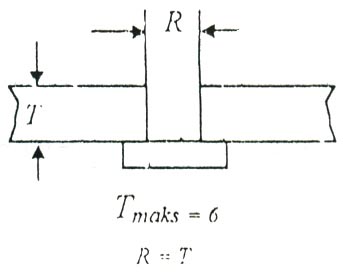 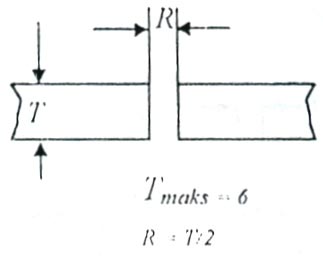 Sambungan tumpul dengan alur V (satuan mm)
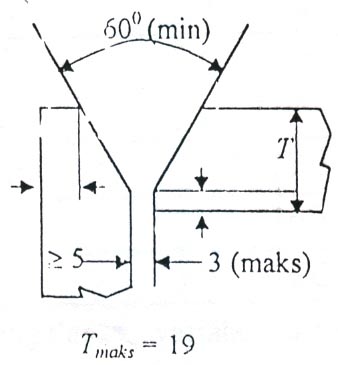 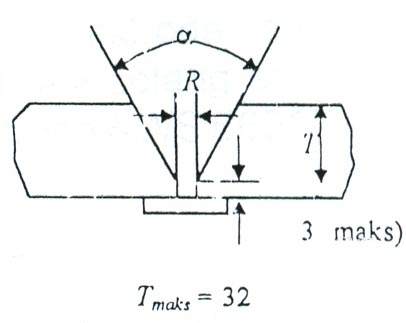 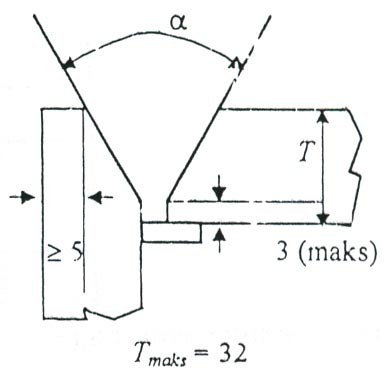 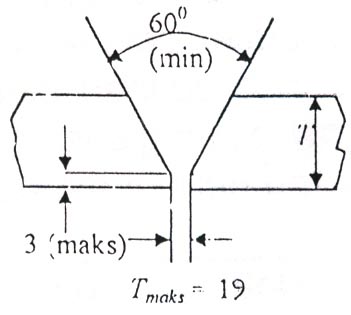 Catatan 1)  Hubungan antara celah akar R dan α
Gunakan elektroda dengan diameter sama dengan root gap pada pengelasan lapis pertama
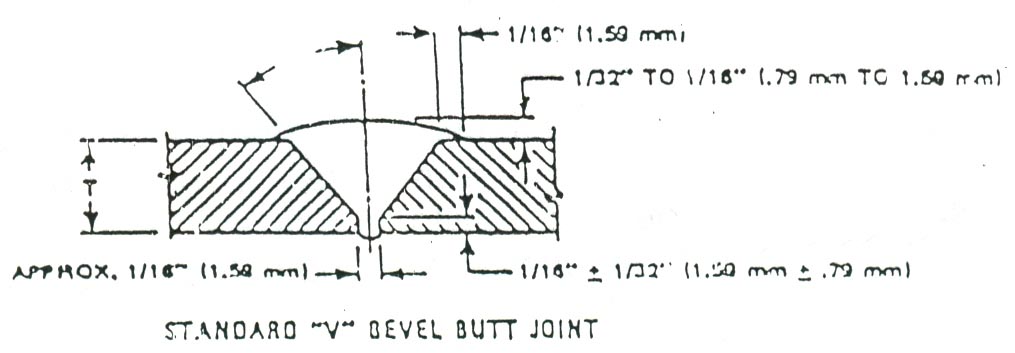 Pengaturan Arus (Ampere)
Berdasarkan elektroda yang sesuai dengan jenis pekerjaan, set arus pada mesin las sesuai dengan elektroda yang digunakan, tabel berikut, contoh aplikasi selang arus yang digunakan pada pemakaian elektroda AWS E6013 (general purpose/keperluan umum)